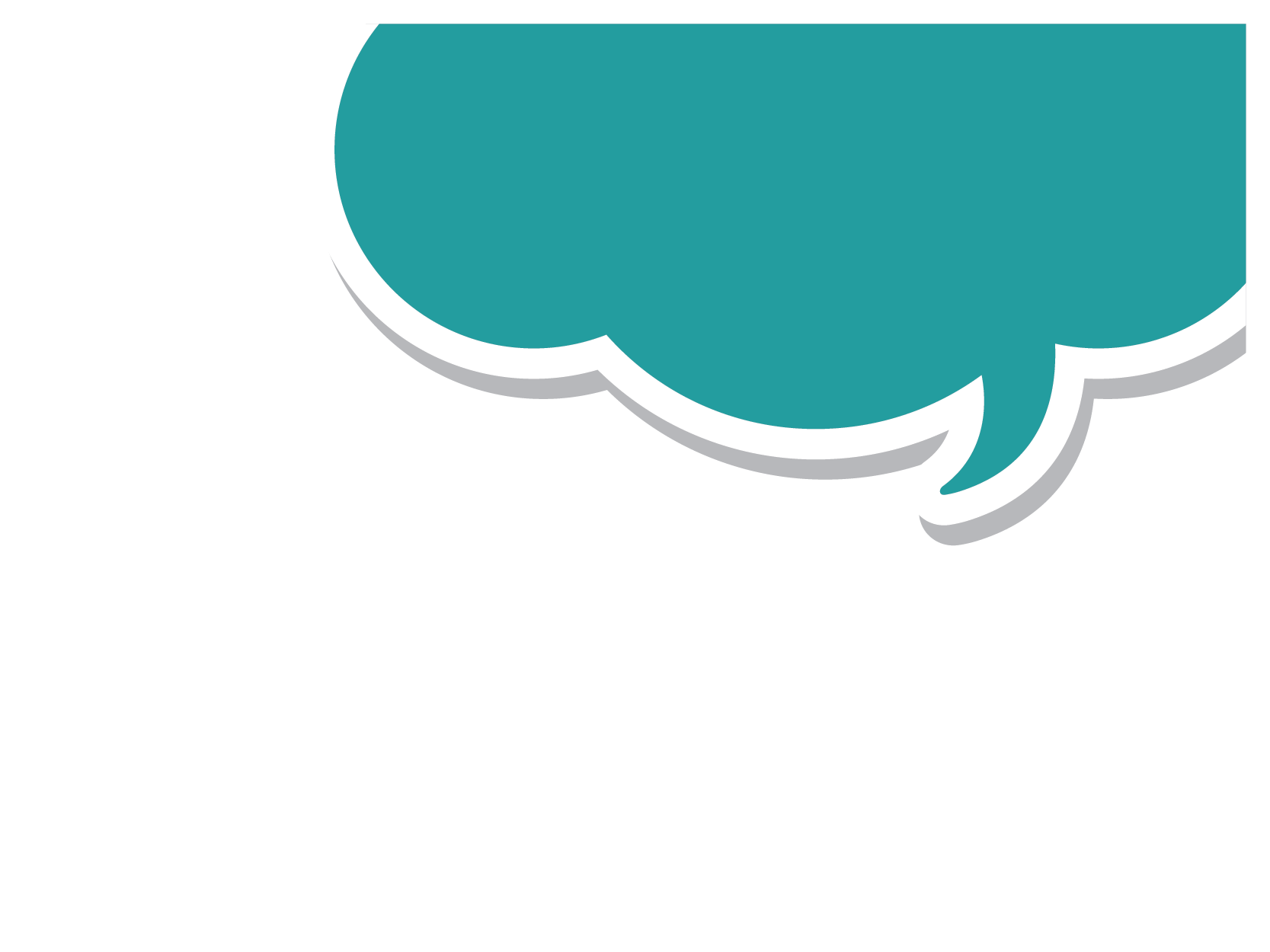 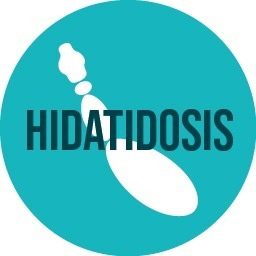 ¿Cómo se enferman
los niños?
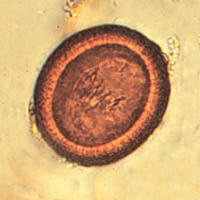 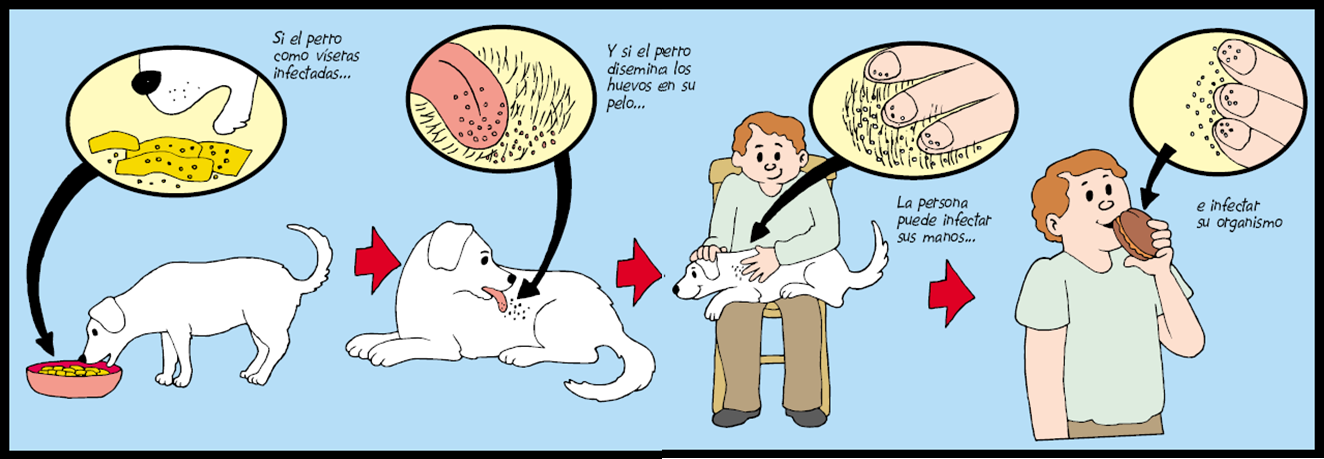 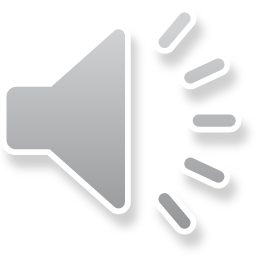 HUEVOS INFESTANTES EN EL MEDIO AMBIENTE
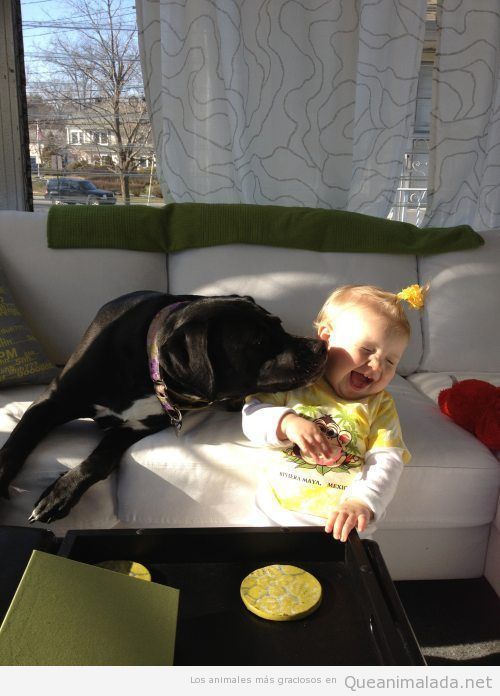 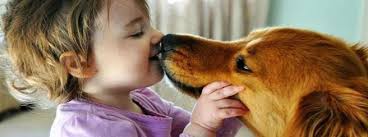 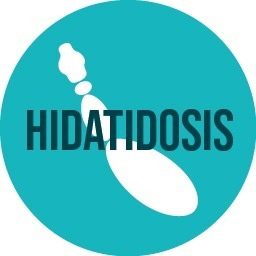 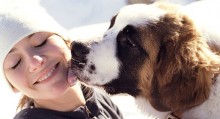 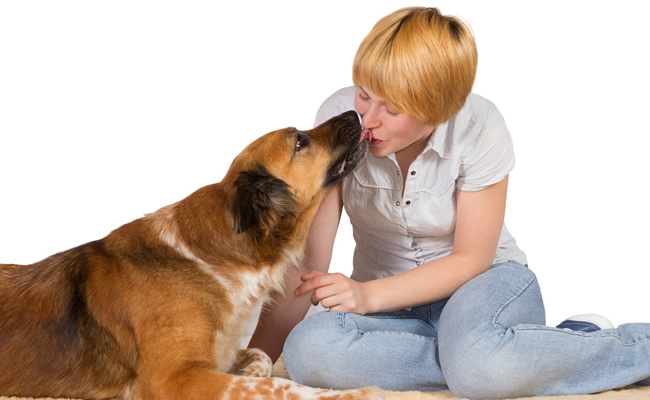 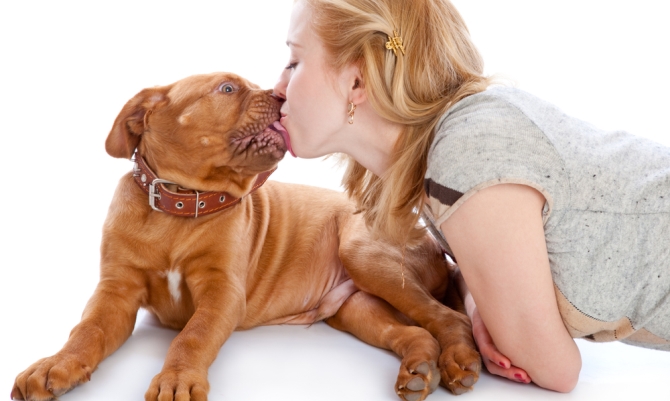 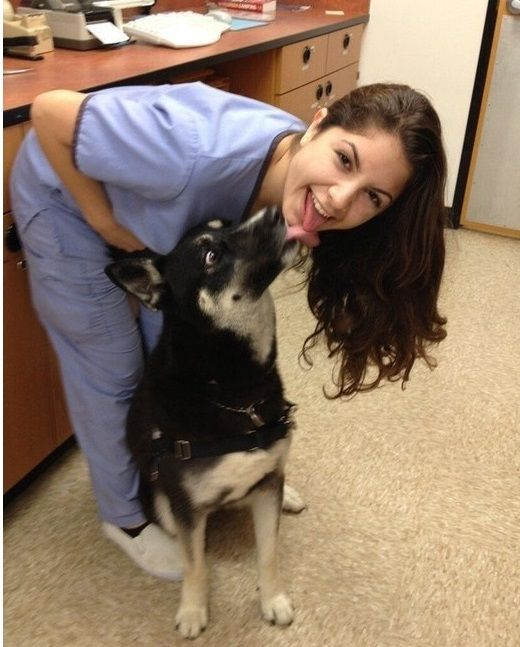 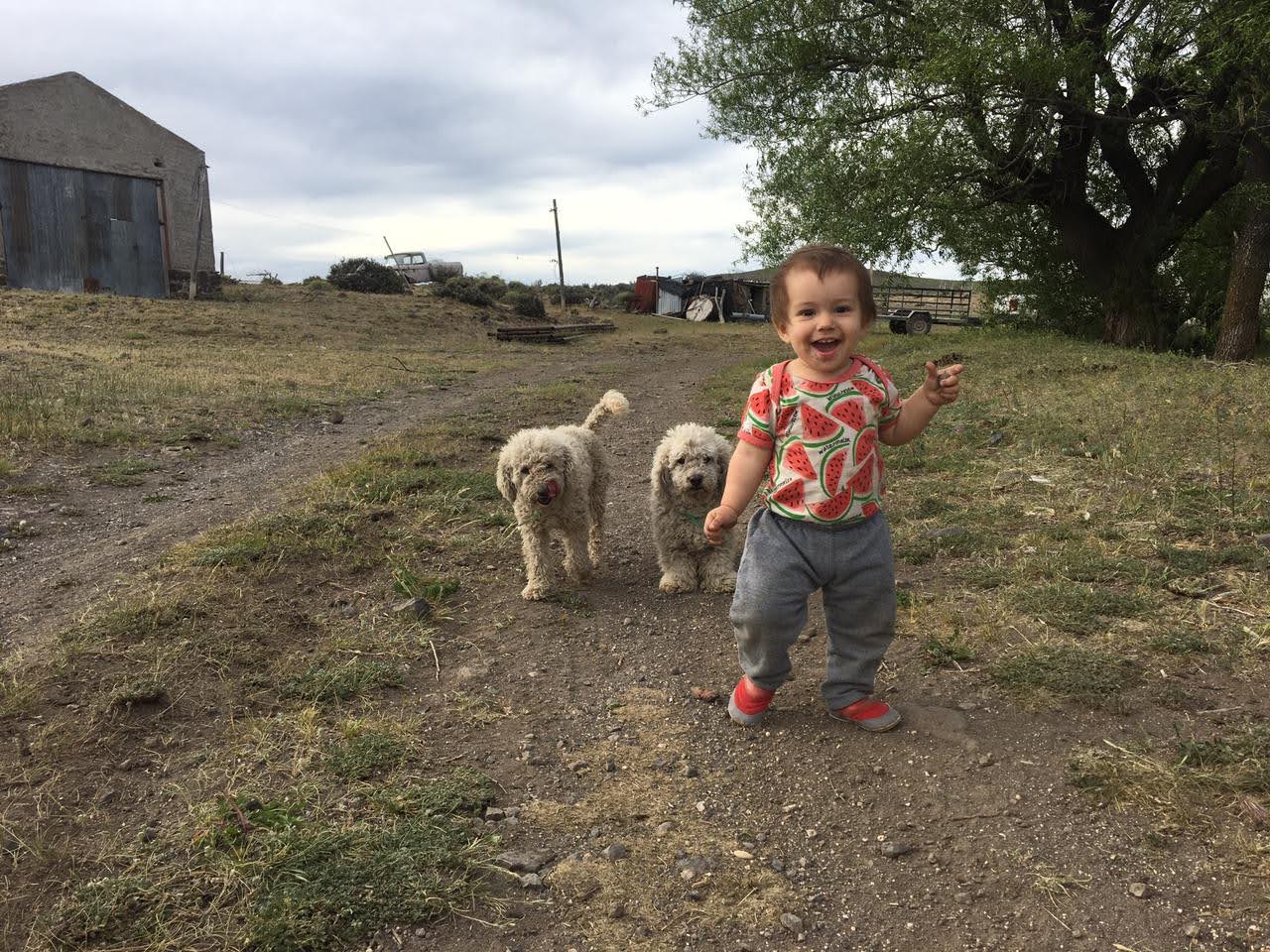 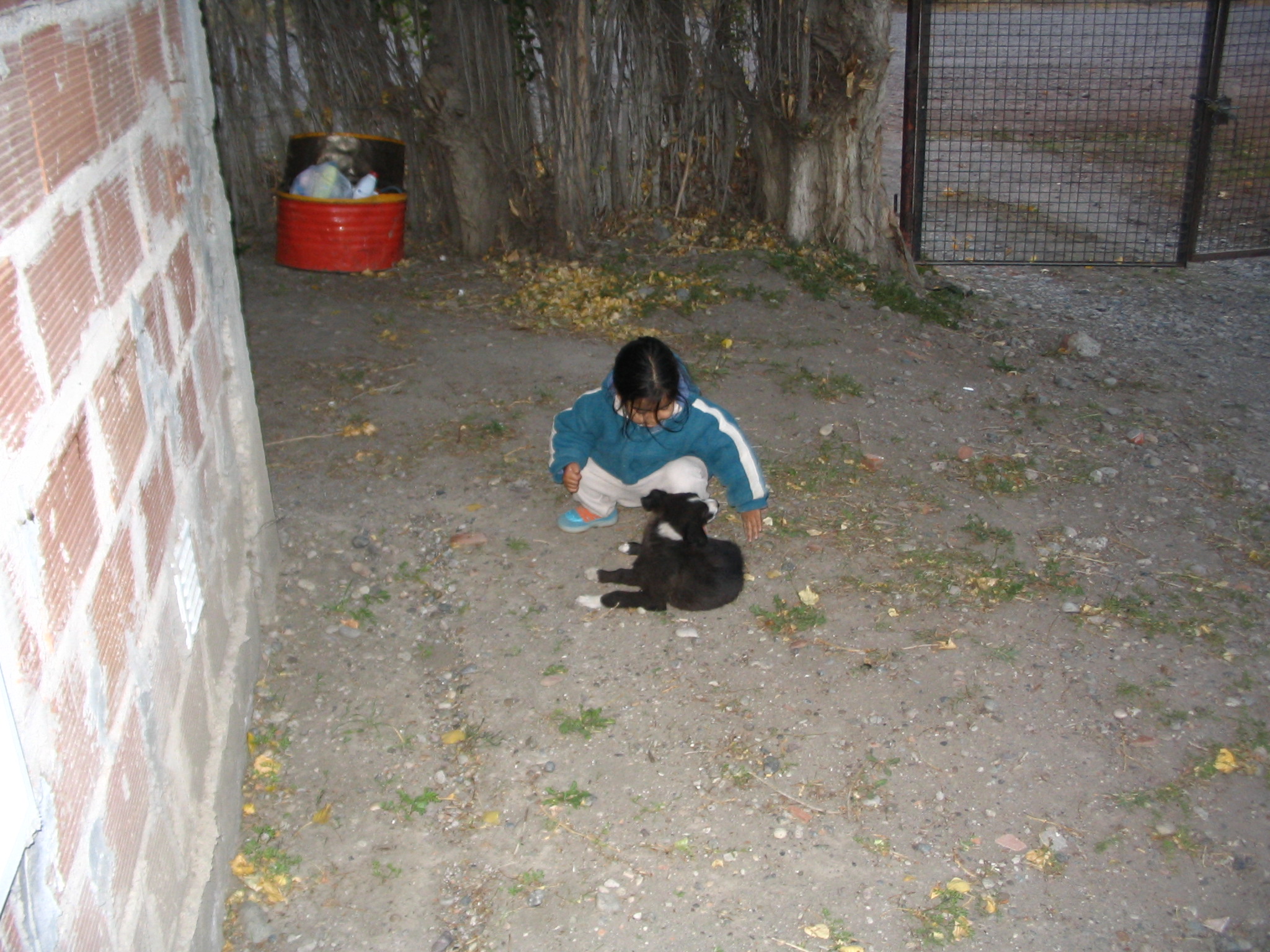 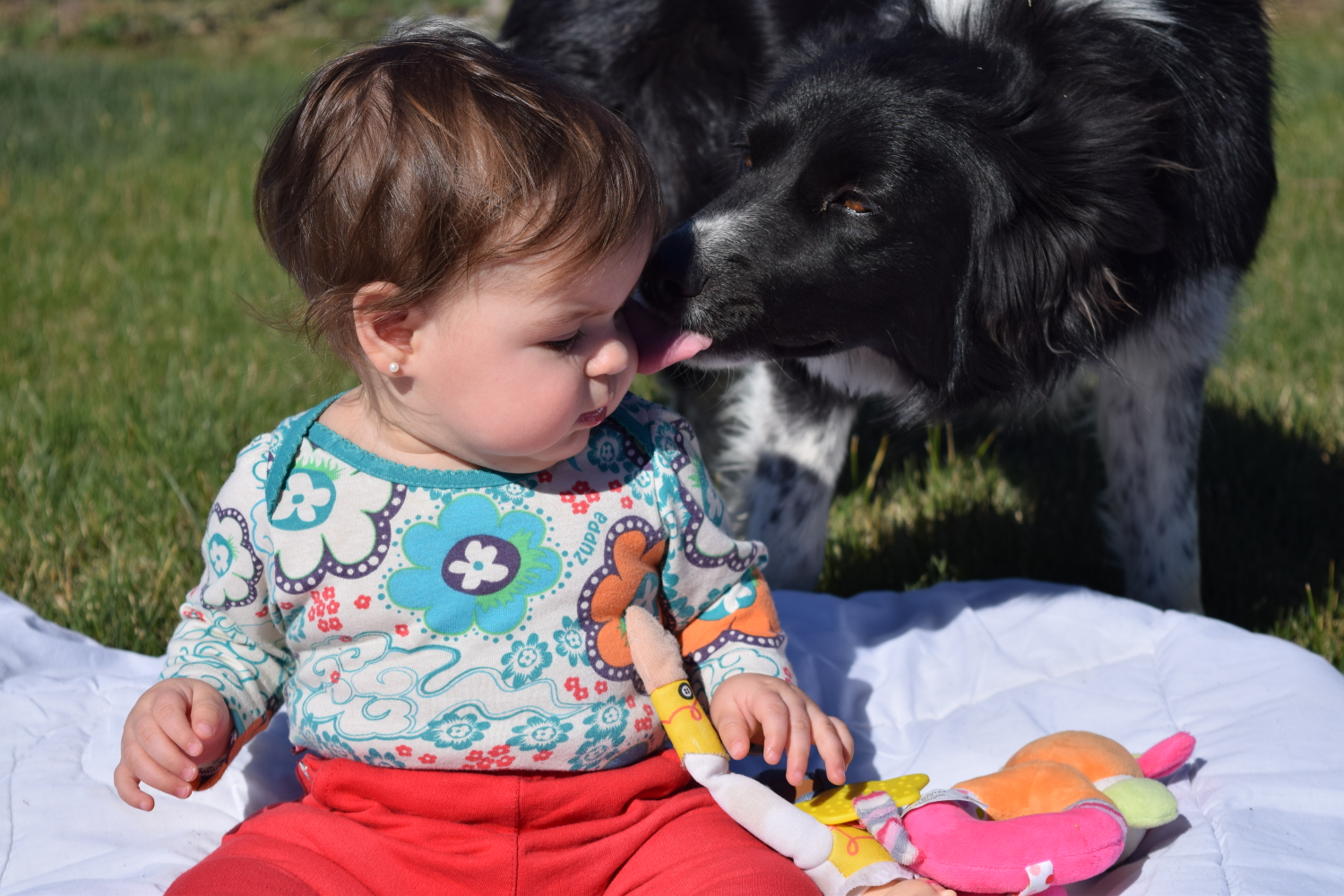 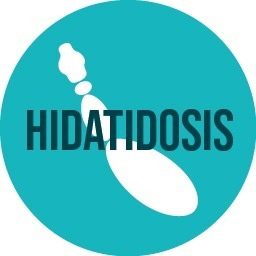 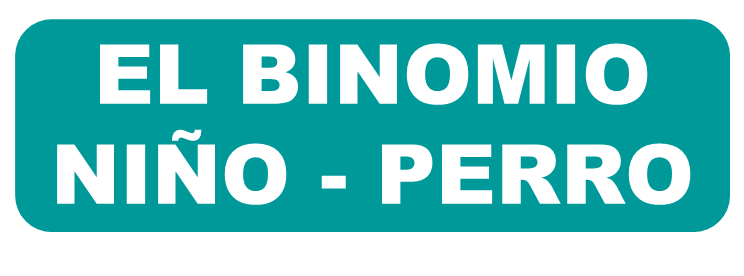 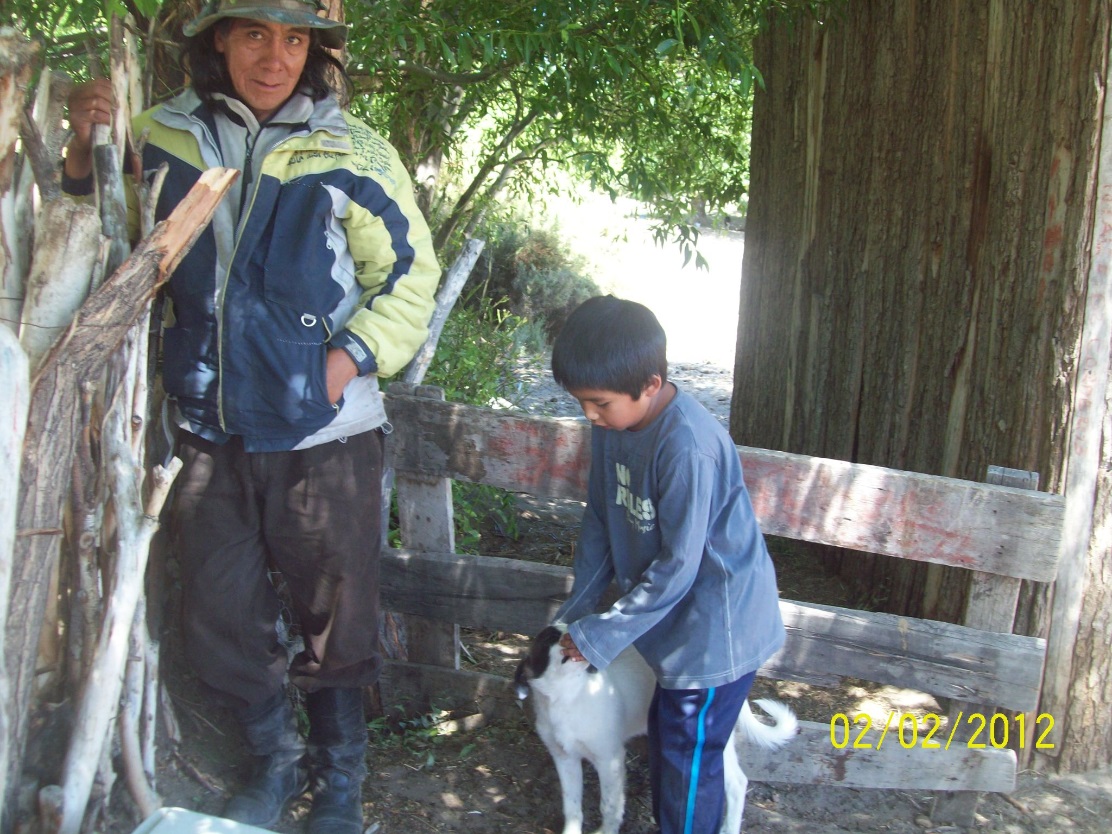 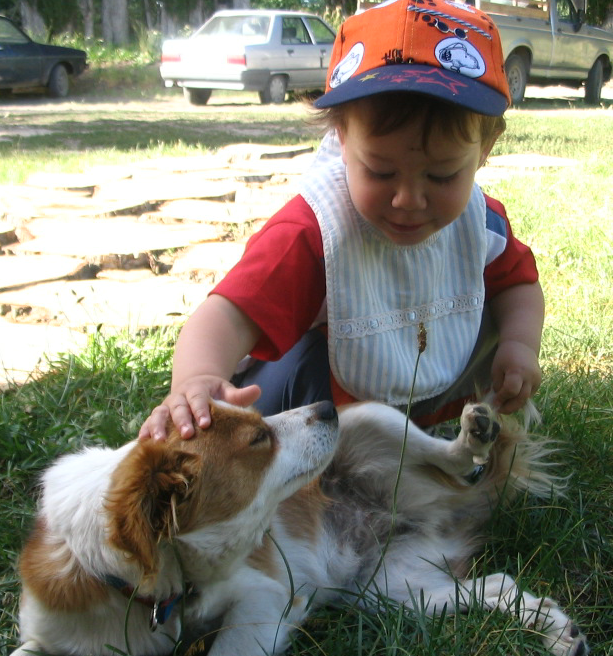 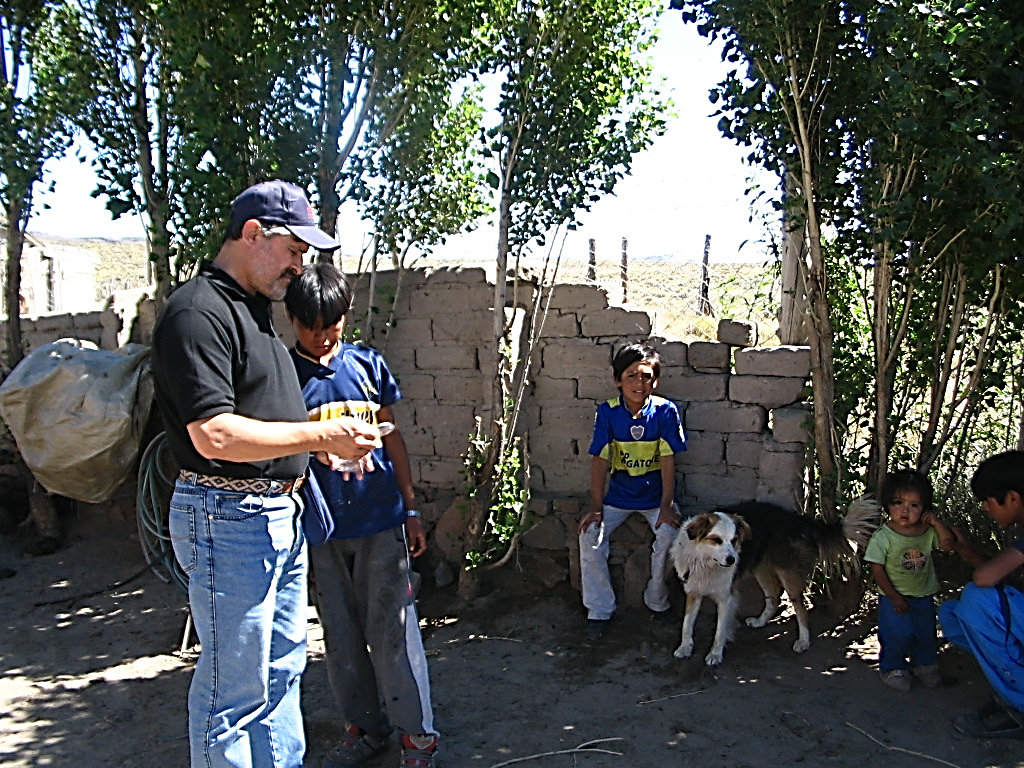 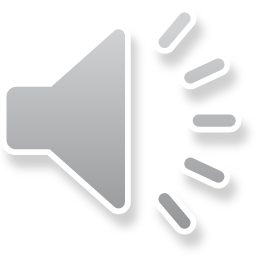 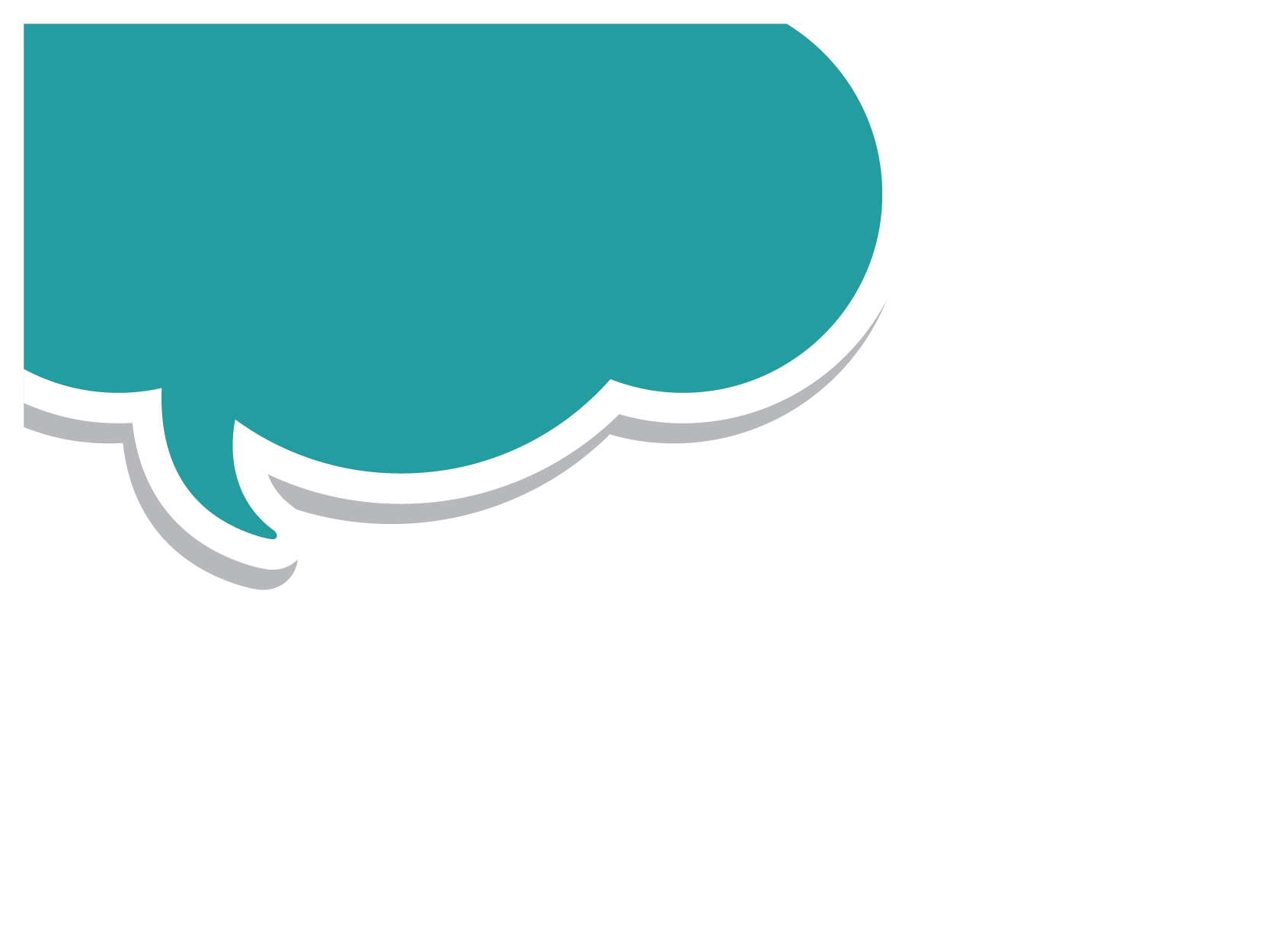 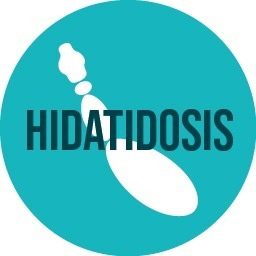 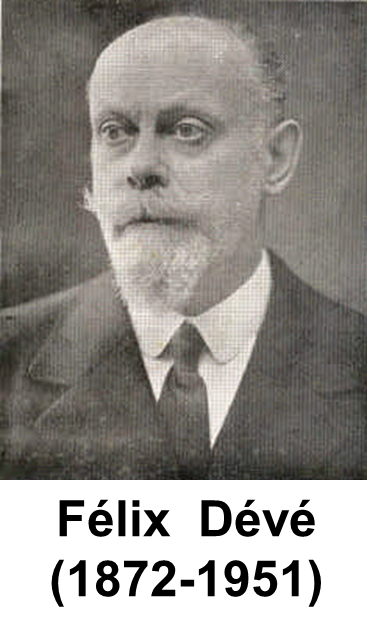 ¿Cuándo se  enferman 
las personas?
La infección en las personas se adquiere en los primeros años de vida. 

Es la enfermedad de 
“las manos y las rodillas en el suelo, los pantalones cortos y los juegos con perros”.
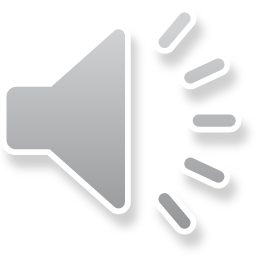 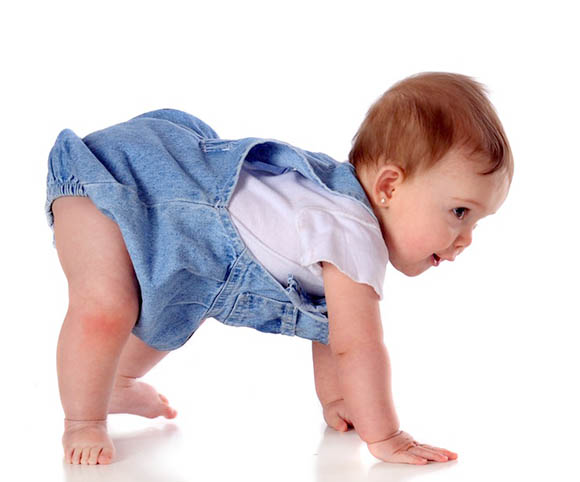 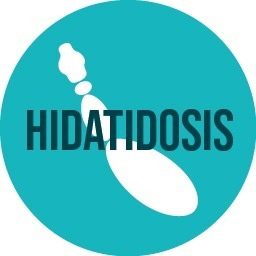 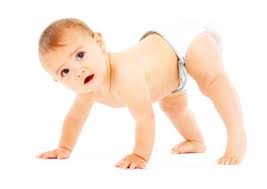 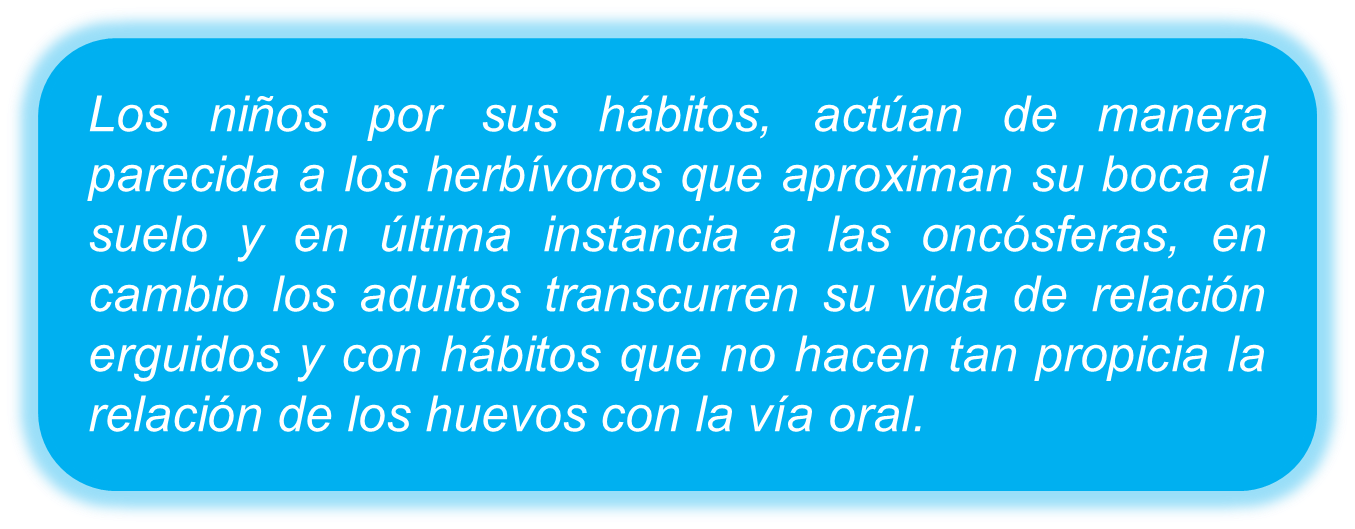 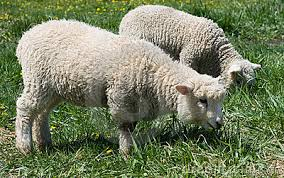 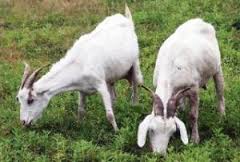 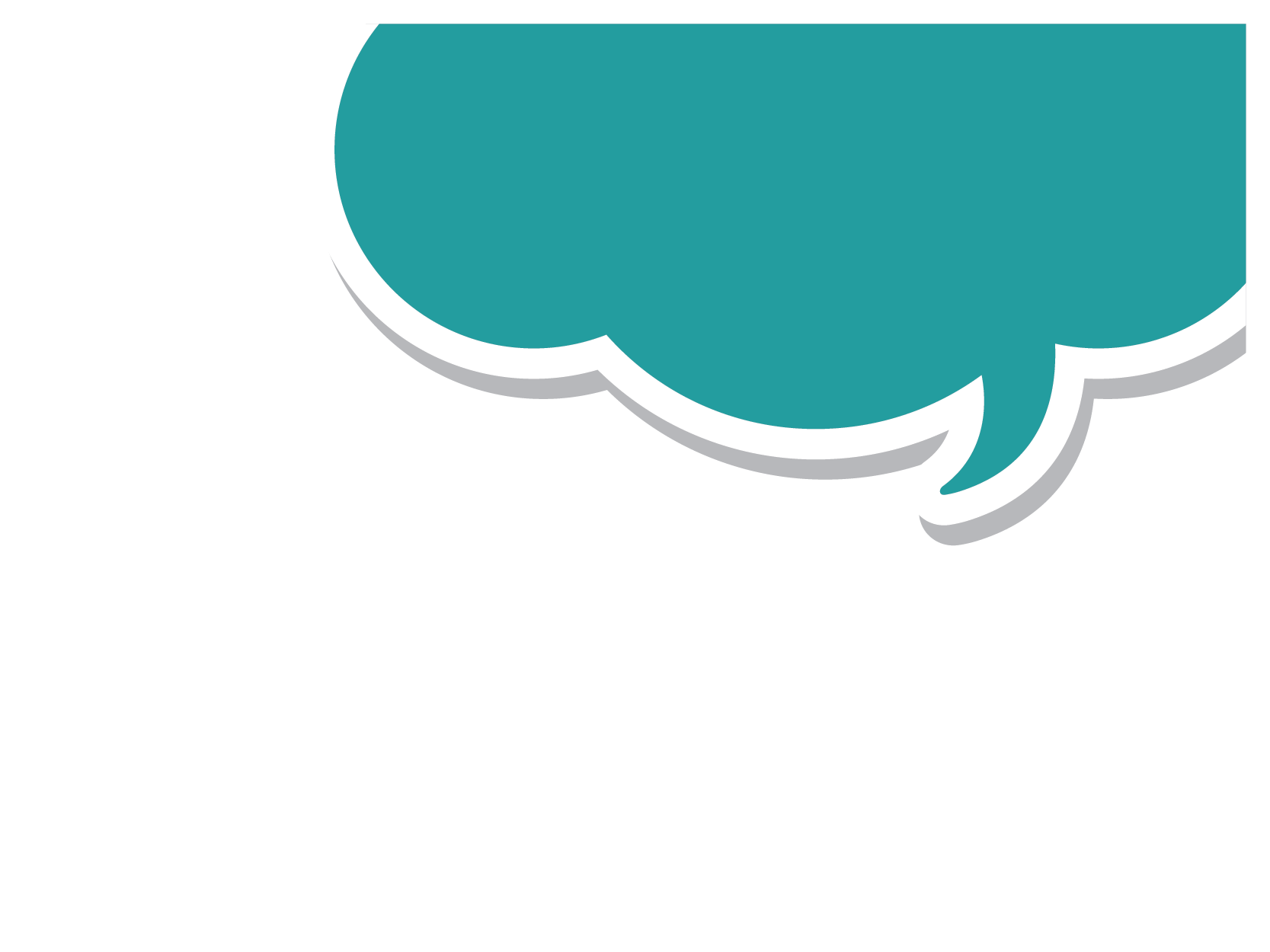 ¿Cuándo debemos 
pensar en Hidatidosis?
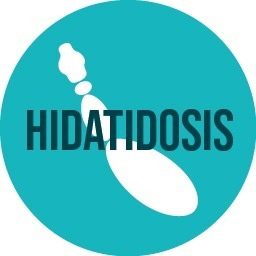 1.- Vive en área endémica
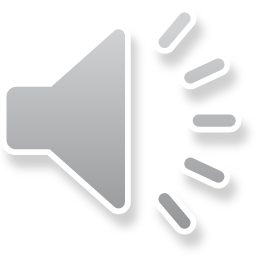 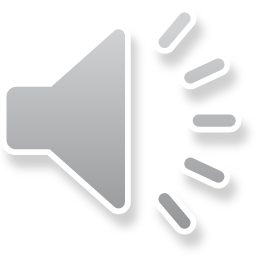 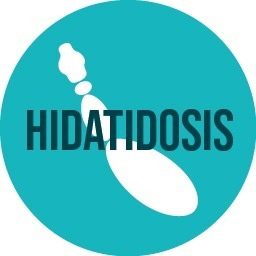 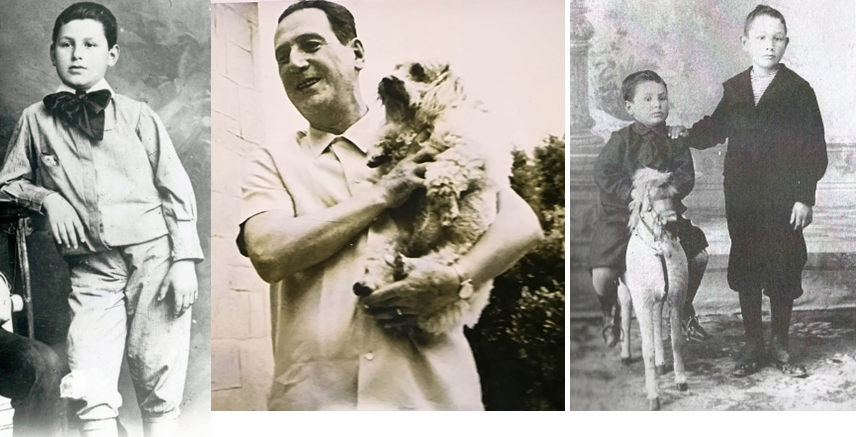 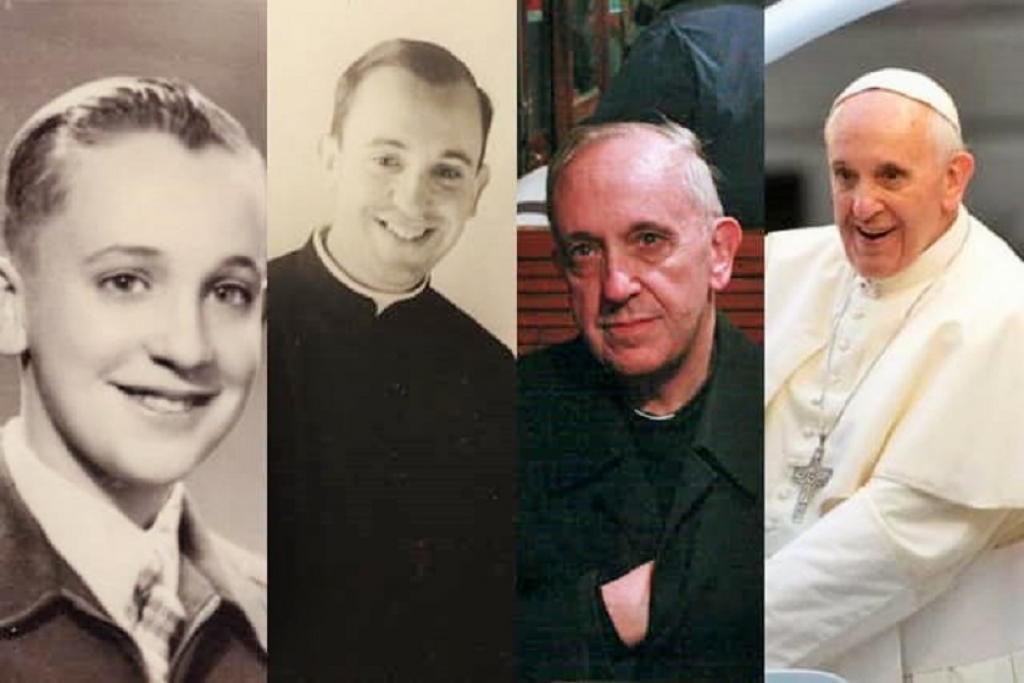 [Speaker Notes: 1895  
1936  
hidatidosis nos puede afectar a todos … no distingue quienes somos  
Lo reconoce …. 
 Juan Domingo Peron 
Vivió en área endemica y le gustaba los perros.
 Roque Perez, Lobos, Río Coyle y Camarones
$
Lo reconocen 
Jorge Mario Bergoglio, 
Vivió en área endemica.  A pocas cuadras del bajo flores, zonas de quintas, mataderos, triperías, graserías y curtiembres.
.]
¿Cuándo debemos 
pensar en Hidatidosis?
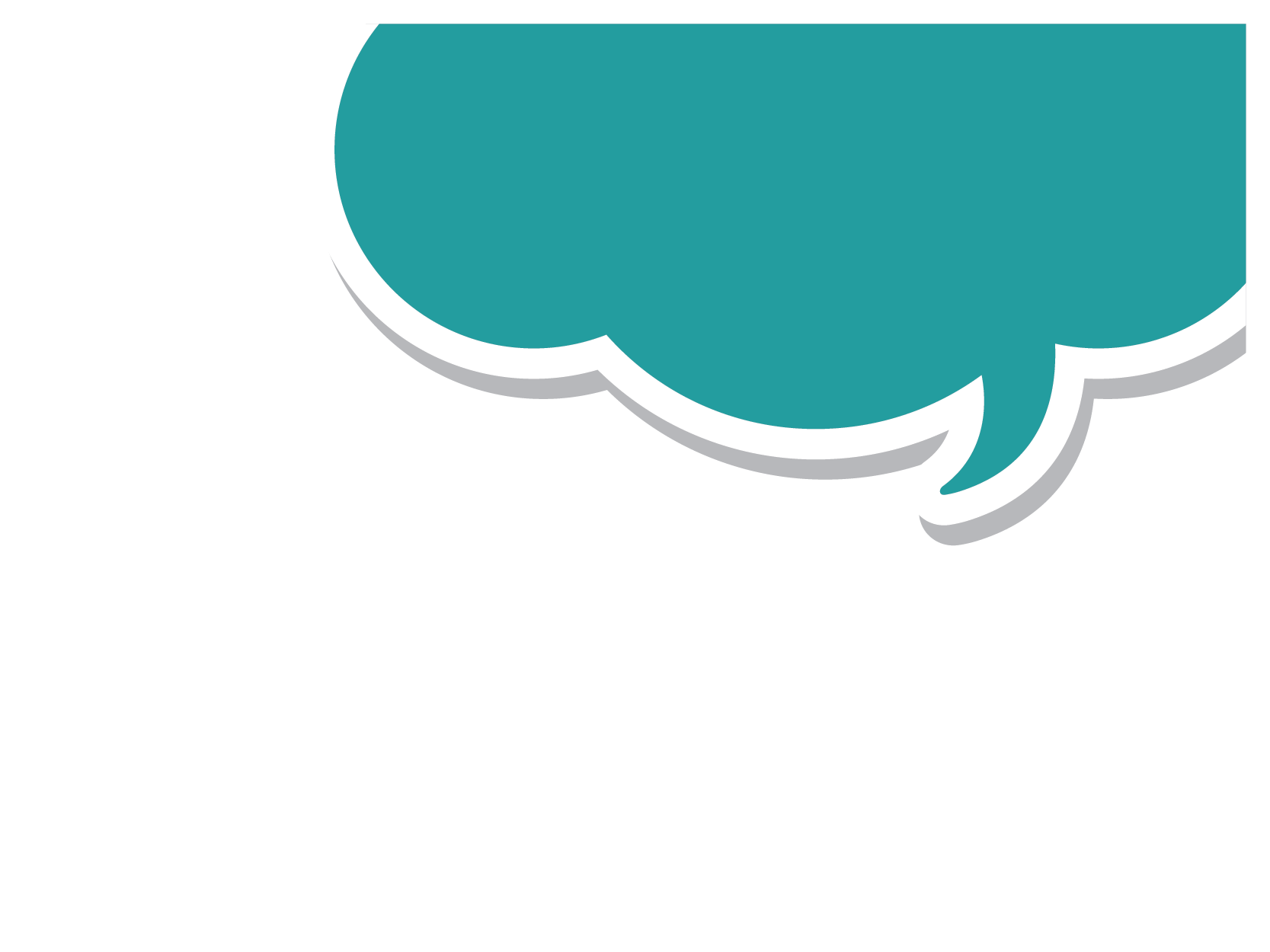 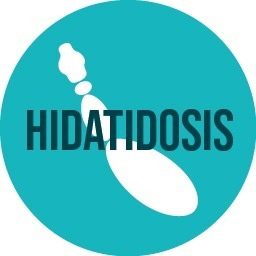 1.- Vive en área endémica

2.- Vivió hasta los seis años en   
      área endémica
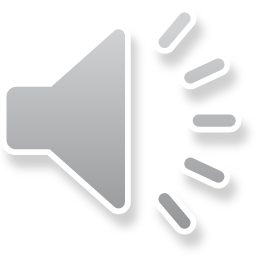 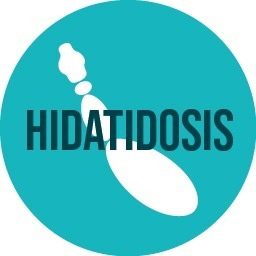 Focos endémicos  en Argentina
FOCOS ENDEMICOS
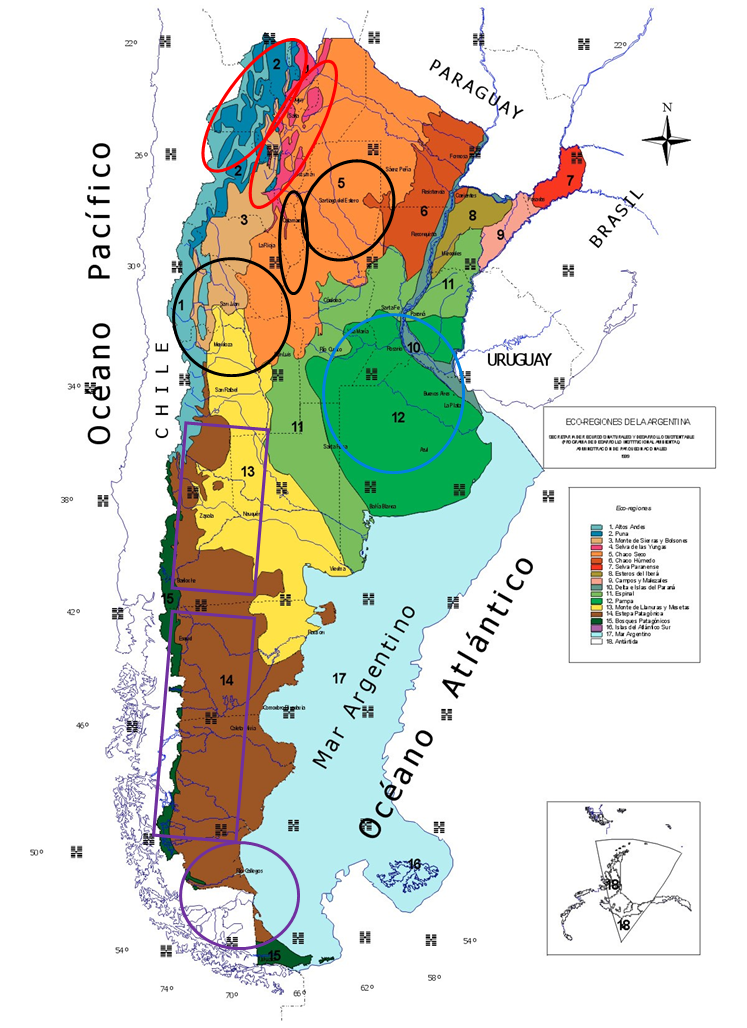 Foco Puna
Foco Alta Montaña 
y Valles Calchaquies
Foco Mediterráneo
Foco Sierras Centrales
Foco Cuyano
Foco Mesopotámico
Foco Pampa Húmeda
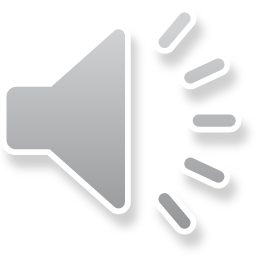 Foco Patagonia Norte
Foco Patagonia Sur
Foco Sur Sur
Programa de Hidatidosis
Chubut - Argentina
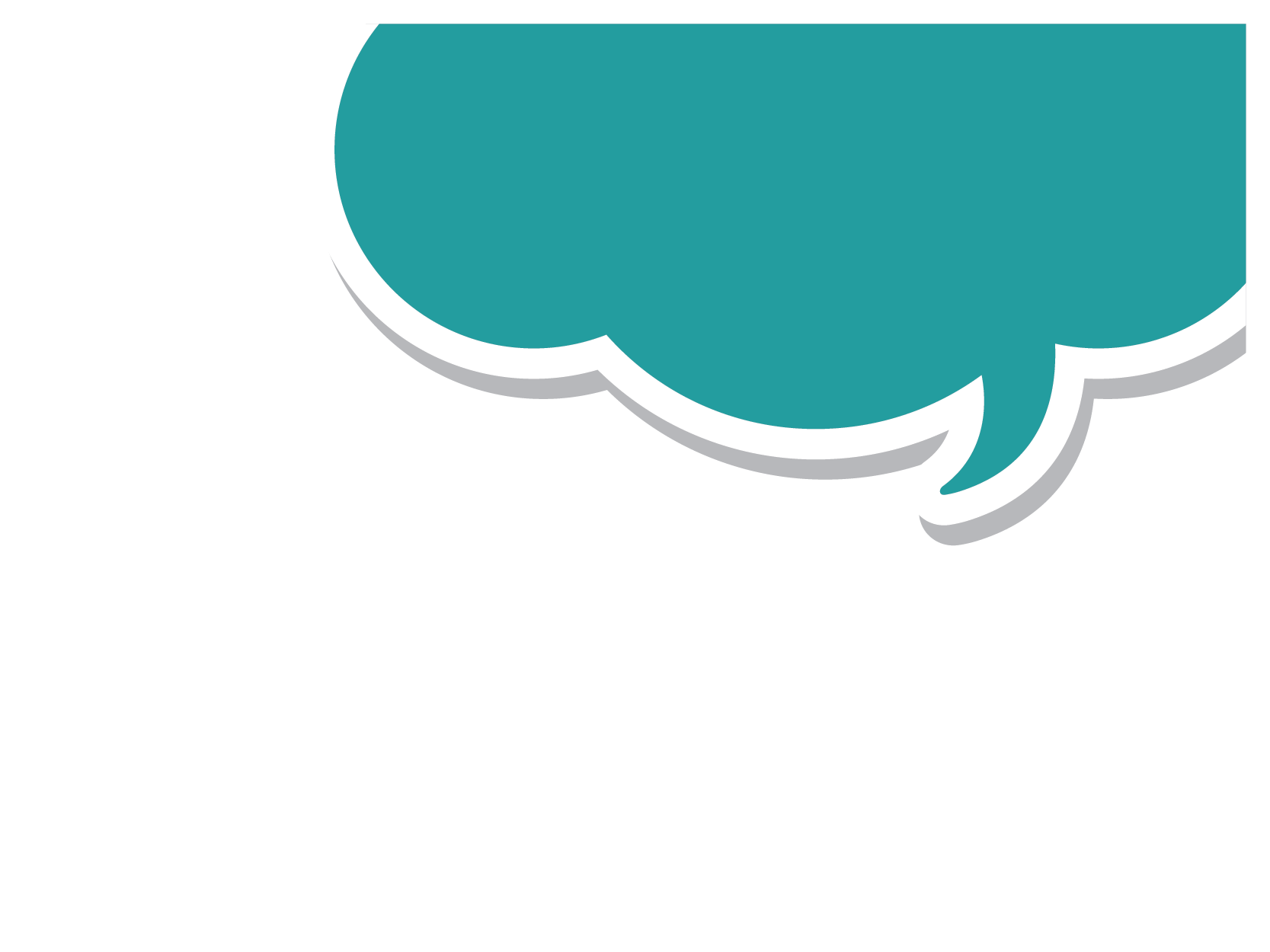 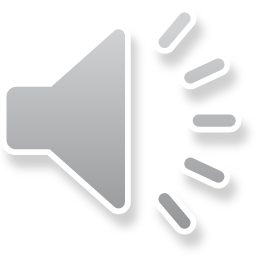 ¿Cuándo debemos 
pensar en Hidatidosis?
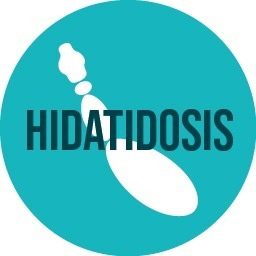 1.- Vive en área endémica.

2.- Vivió hasta los seis años en área endémica.

3.- Tiene familiares con “historia hidatídica”. 

4.- Tiene perros y los alimenta con vísceras crudas.
     Tuvo perros con Echinococcosis - Taenias.
      No desparasita sus perros con un tenicida.